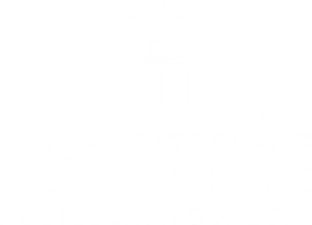 Комитет по образованию по образованию, науке, культуре и информационной политике
КРУГЛЫЙ СТОЛ
на тему:
Инициативный проект: эффективный путь от идеи до результата
01/02
2024
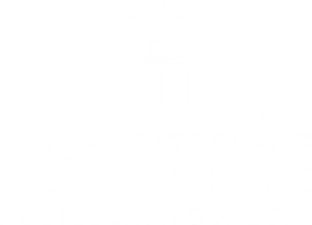 Конкурсный отбор инициативных проектов в 2024 году:новое в региональном законодательстве
Мананкина Светлана Александровна – 
заместитель Председателя Законодательного Собрания Ростовской области – председатель комитета по образованию
01/02
2024
Областная нормативная база
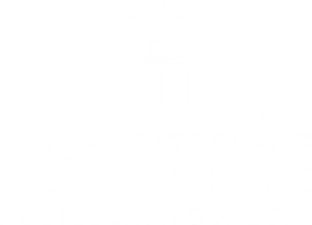 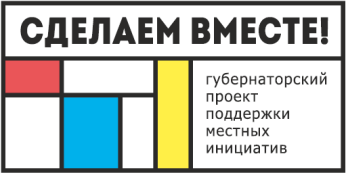 1
2
Областной закон Ростовской области от 01.08.2019 N 178-ЗС «Об инициативных проектах»




Редакция от 15.12.2023
Постановление Правительства Ростовской области от 05.04.2021 N 280 «О некоторых мерах по реализации Областного закона от 01.08.2019 N 178-ЗС»

Редакция от 25.12.2023
01/02
2024
Областная нормативная базаЧто нового?
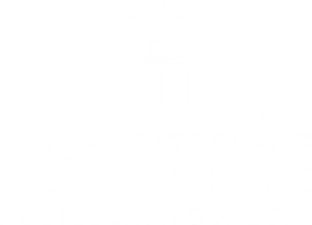 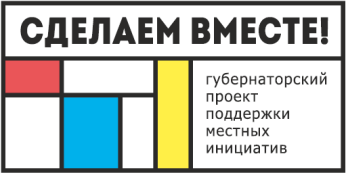 Областной закон Ростовской области от 01.08.2019 N 178-ЗС "Об инициативных проектах"
Предельный размер субсидии местному бюджетуна реализацию одного инициативного проекта
+ 50%
= 3 000 000 руб.
01/02
2024
Областная нормативная базаЧто нового?
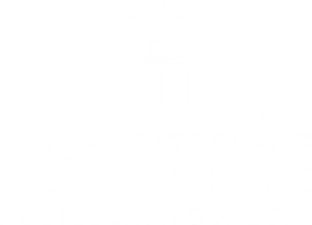 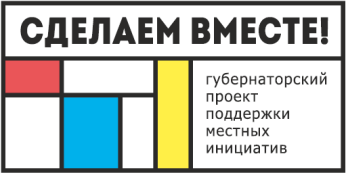 Областной закон Ростовской области от 16.12.2022 N 795-ЗС "Об областном бюджете на 2024 год и на плановый период 2025 и 2026 годов"
Бюджетные ассигнования на 2025 год на реализацию инициативных проектов
+ 25%
= 500 000 000 руб.
01/02
2024
Областная нормативная базаЧто нового?
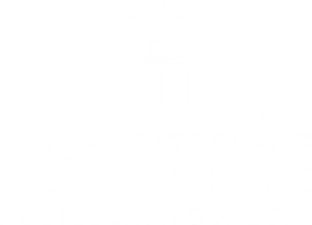 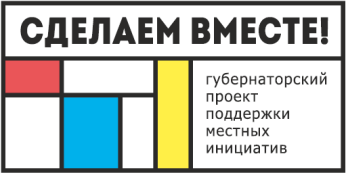 Постановление Правительства РО от 05.04.2021 N 280 «О некоторых мерах по реализации Областного закона от 01.08.2019 N 178-ЗС»
Максимальное количество проектов, которые могут быть отобраны по результатам конкурсного отбора от одного муниципального района, городского округа в зависимости от численности населения:

100-200 тыс. чел. - не более 8 
50-100 тыс. чел. - не более 7 
20-50 тыс. чел. - не более 6 
до 20 тыс. чел. - не более 5
+2 проекта
01/02
2024
Областная нормативная базаЧто нового?
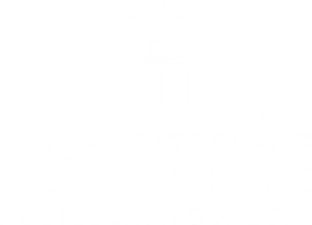 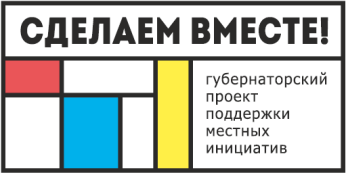 Постановление Правительства РО от 05.04.2021 N 280 «О некоторых мерах по реализации Областного закона от 01.08.2019 N 178-ЗС»
Исполнительные органы Ростовской области, главные распорядители средств областного бюджета, получили право выступать с инициативами о сокращении максимального количества проектов.
Е С Л И реализованы не все проекты, из тех что были признаны победителями
Т Омаксимальное количество проектов устанавливается равным количеству реализованных проектов
01/02
2024
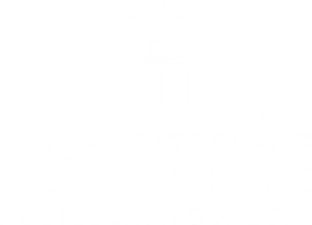 Особенности выдвижения инициатив на сайте vmeste.donland.ru в рамках проведения конкурсного отбора инициативных проектов в 2024 году
Дьяченко Даниил Константинович – 
начальник управления развития местного самоуправления министерства региональной политики и массовых коммуникаций Ростовской области
01/02
2024
Основные этапы работына муниципальном уровне
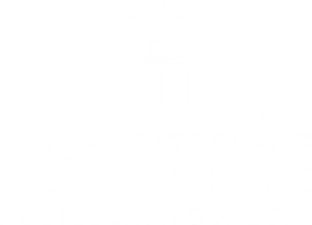 !
выдвижение инициатив с 5 по 24 февраля
выдвижение инициатив на сайте vmeste.donland.ru
отбор выдвинутых инициативдля вынесения на голосование граждан 
голосование граждан за необходимость реализации выдвинутых инициатив
подготовка местными администрациями заявок на участие в конкурсном отборе
01/02
2024
Портал vmeste.donland.ru
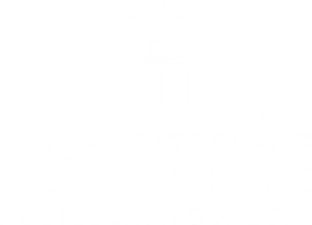 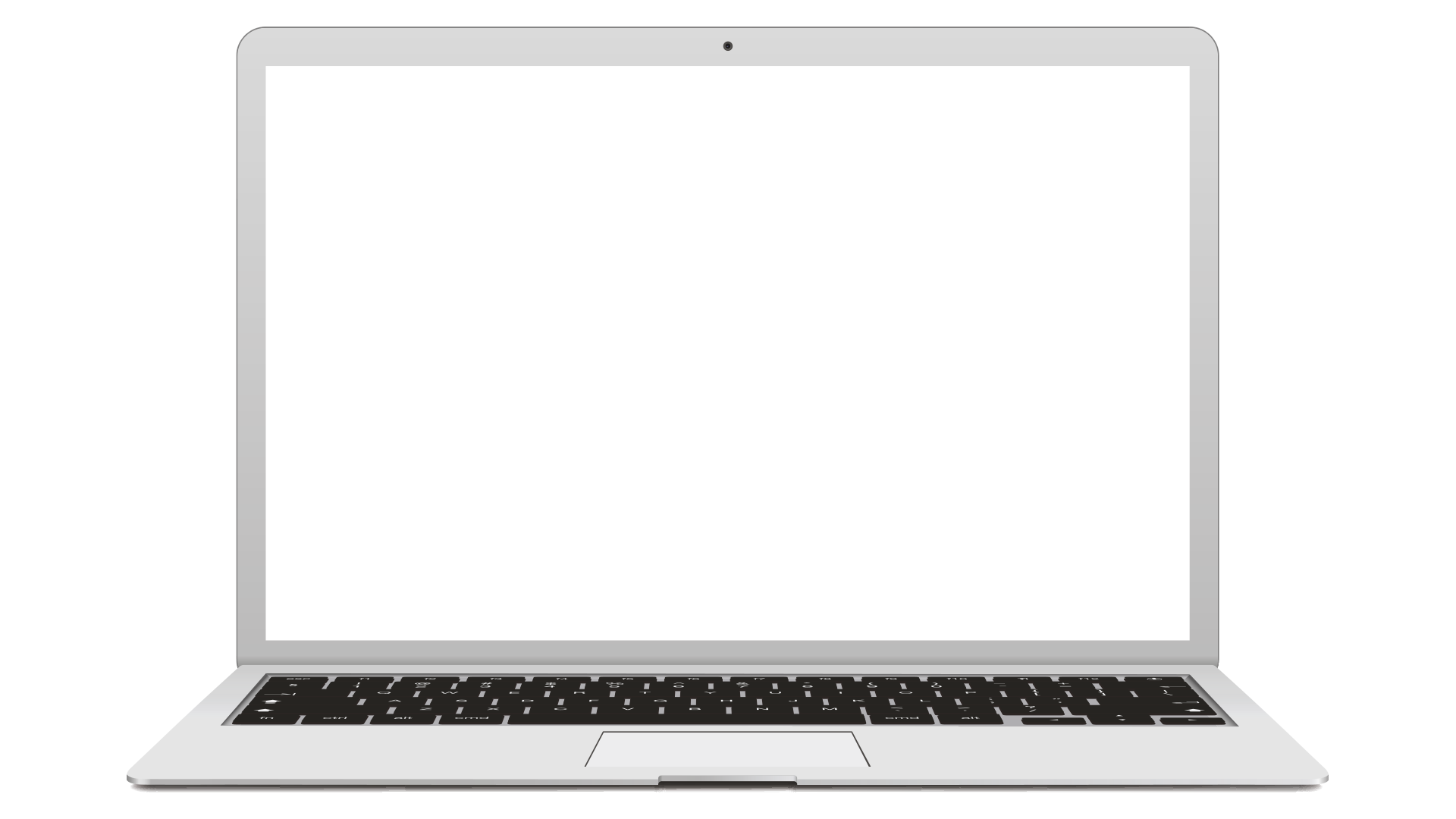 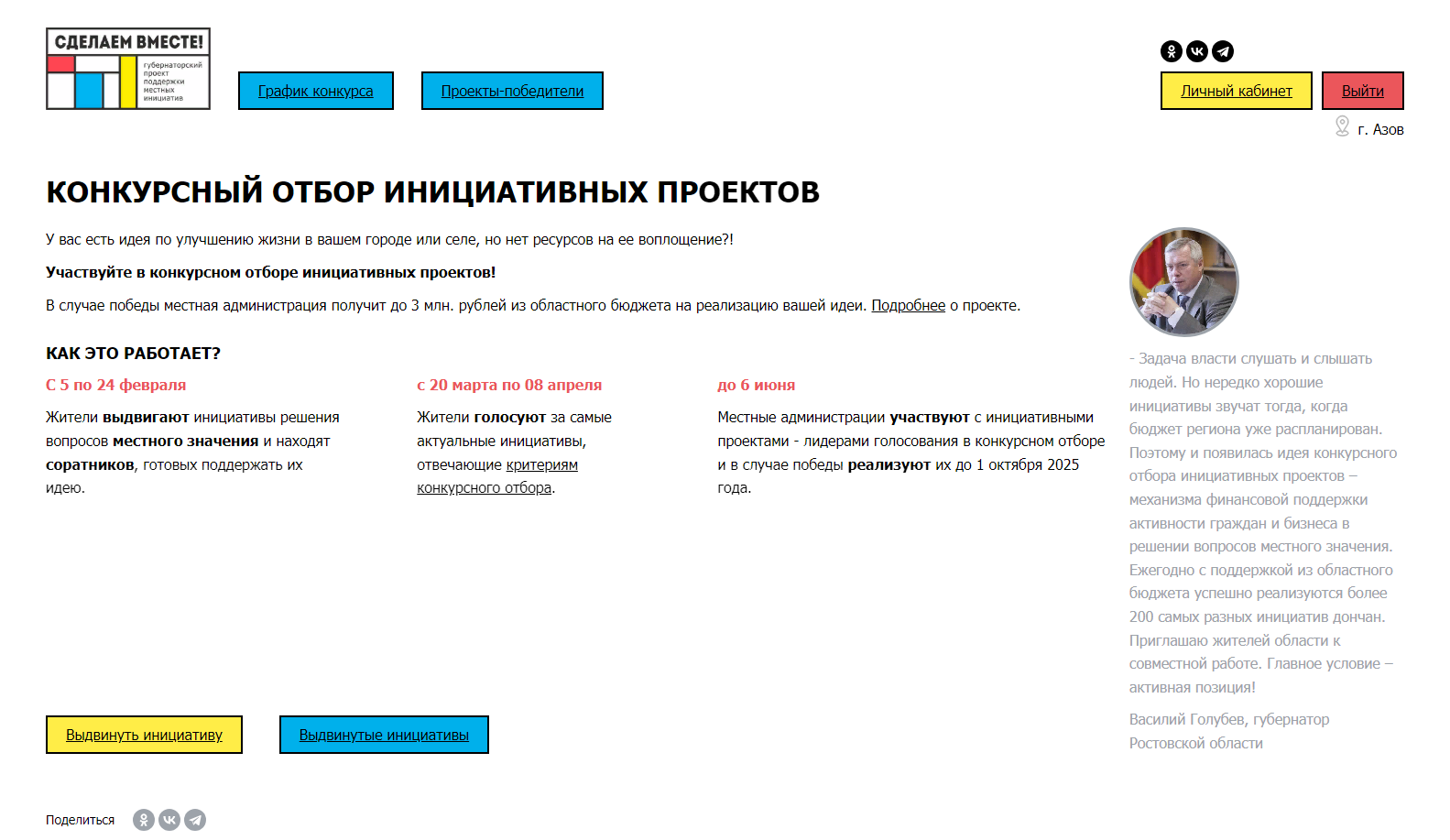 01/02
2024
Функционал обычного пользователя
Форма выдвижения инициативы
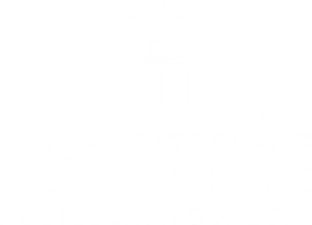 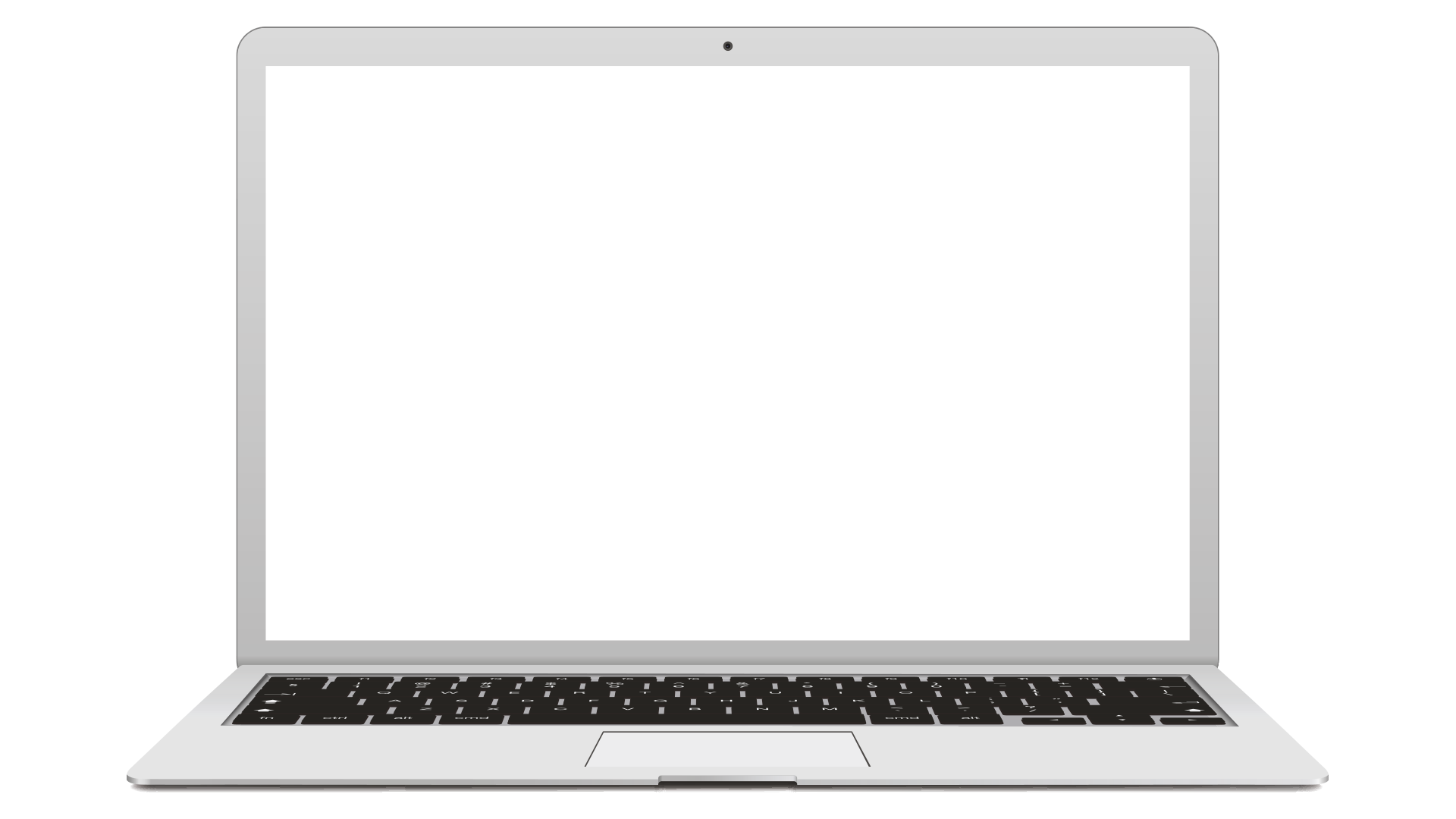 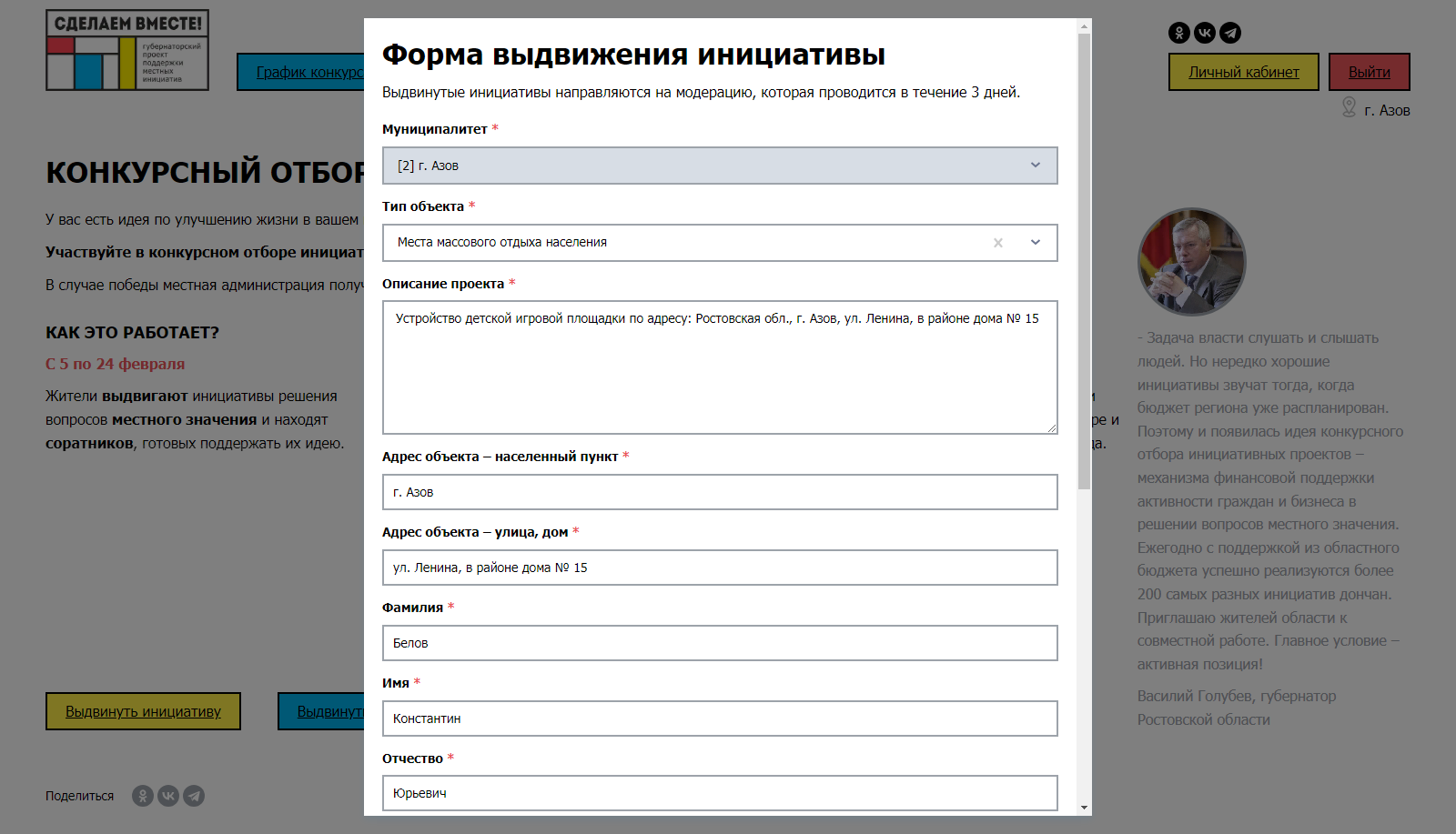 01/02
2024
Функционал обычного пользователя
Форма выдвижения инициативы
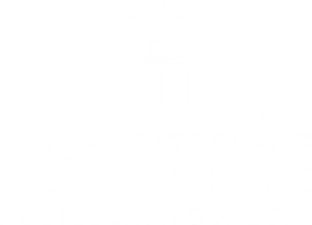 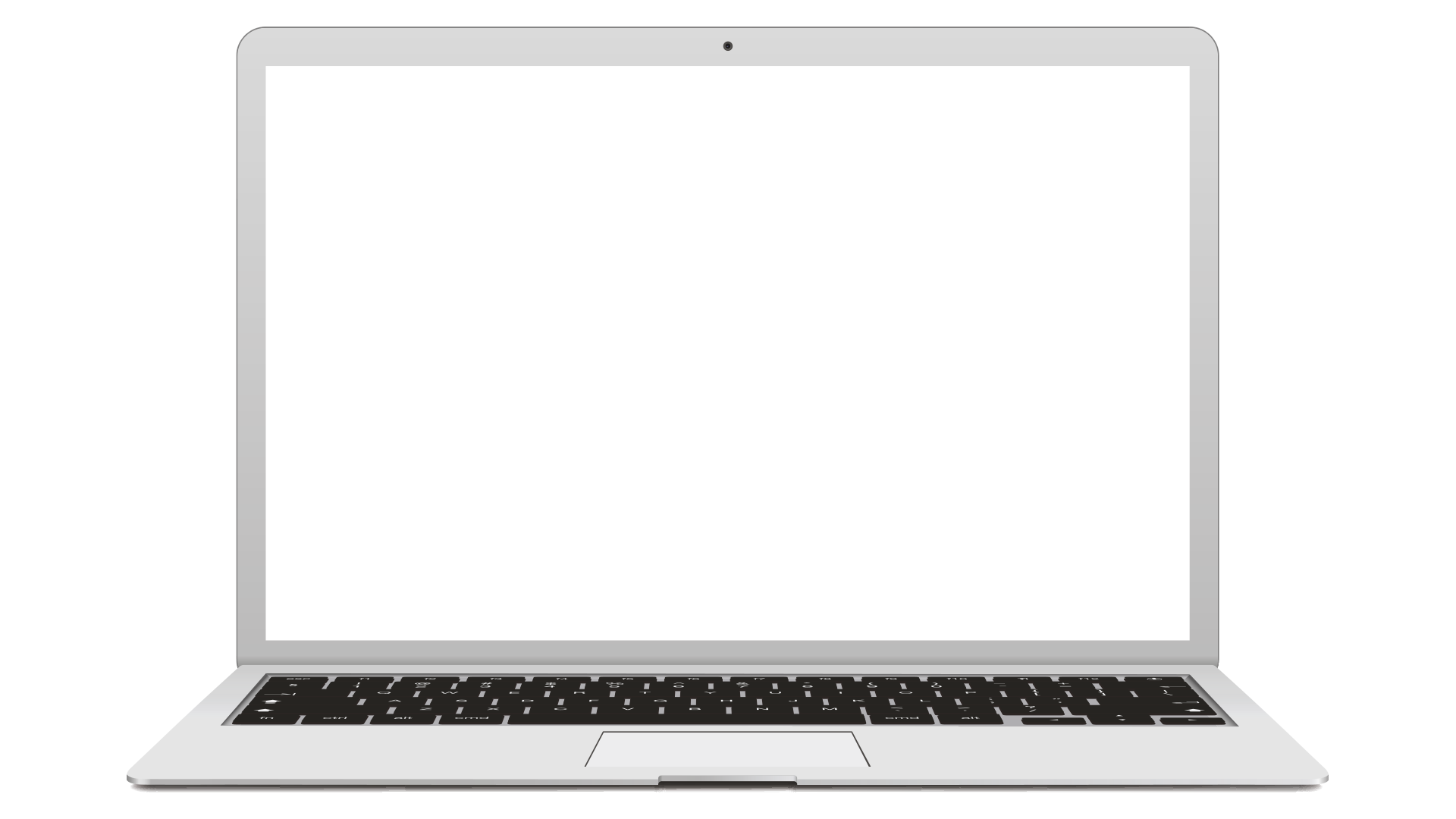 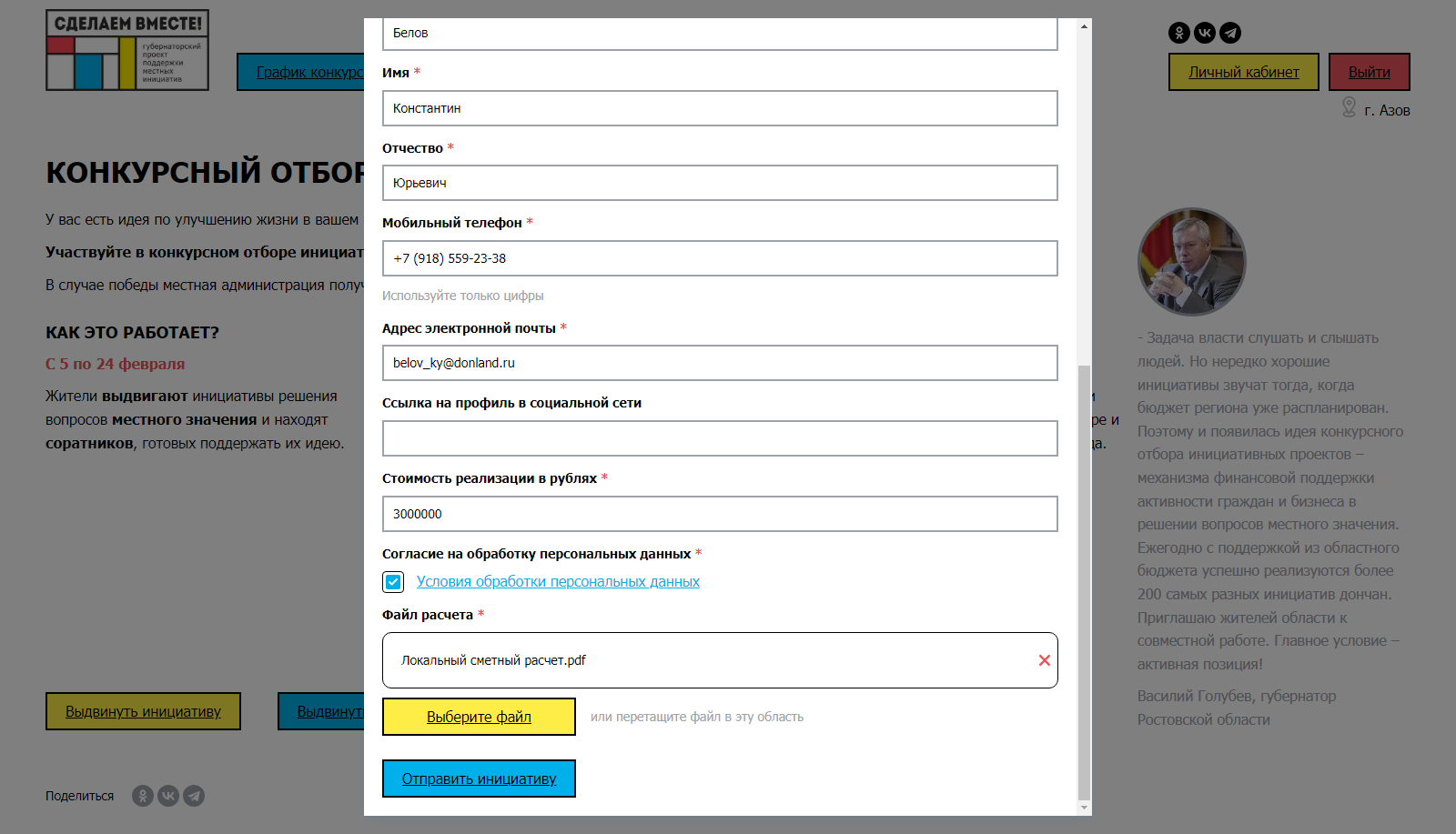 01/02
2024
Функционал обычного пользователя
Форма выдвижения инициативы
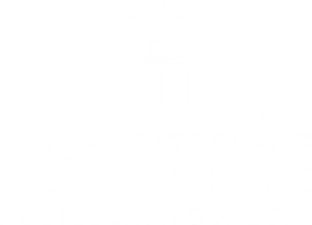 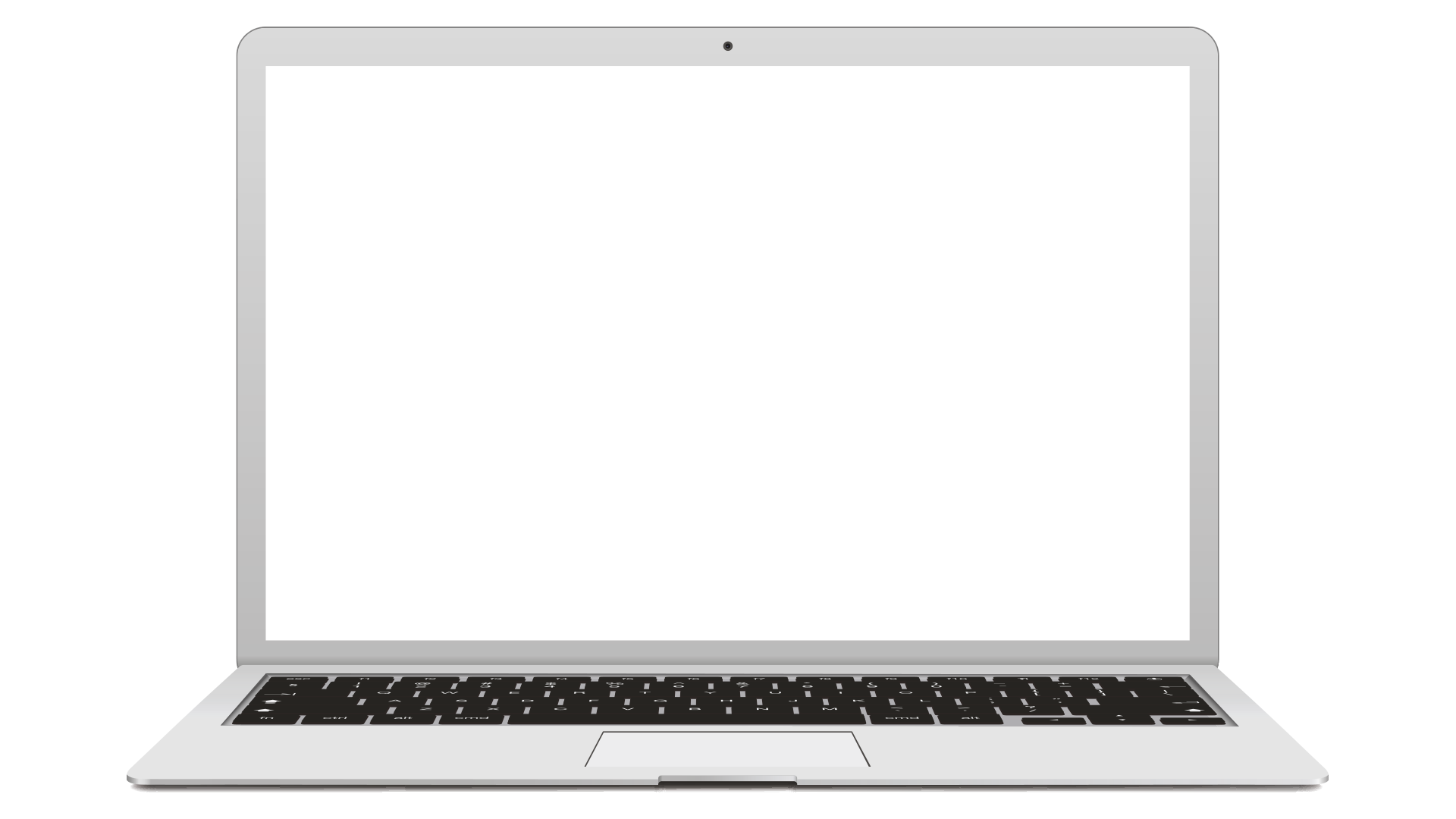 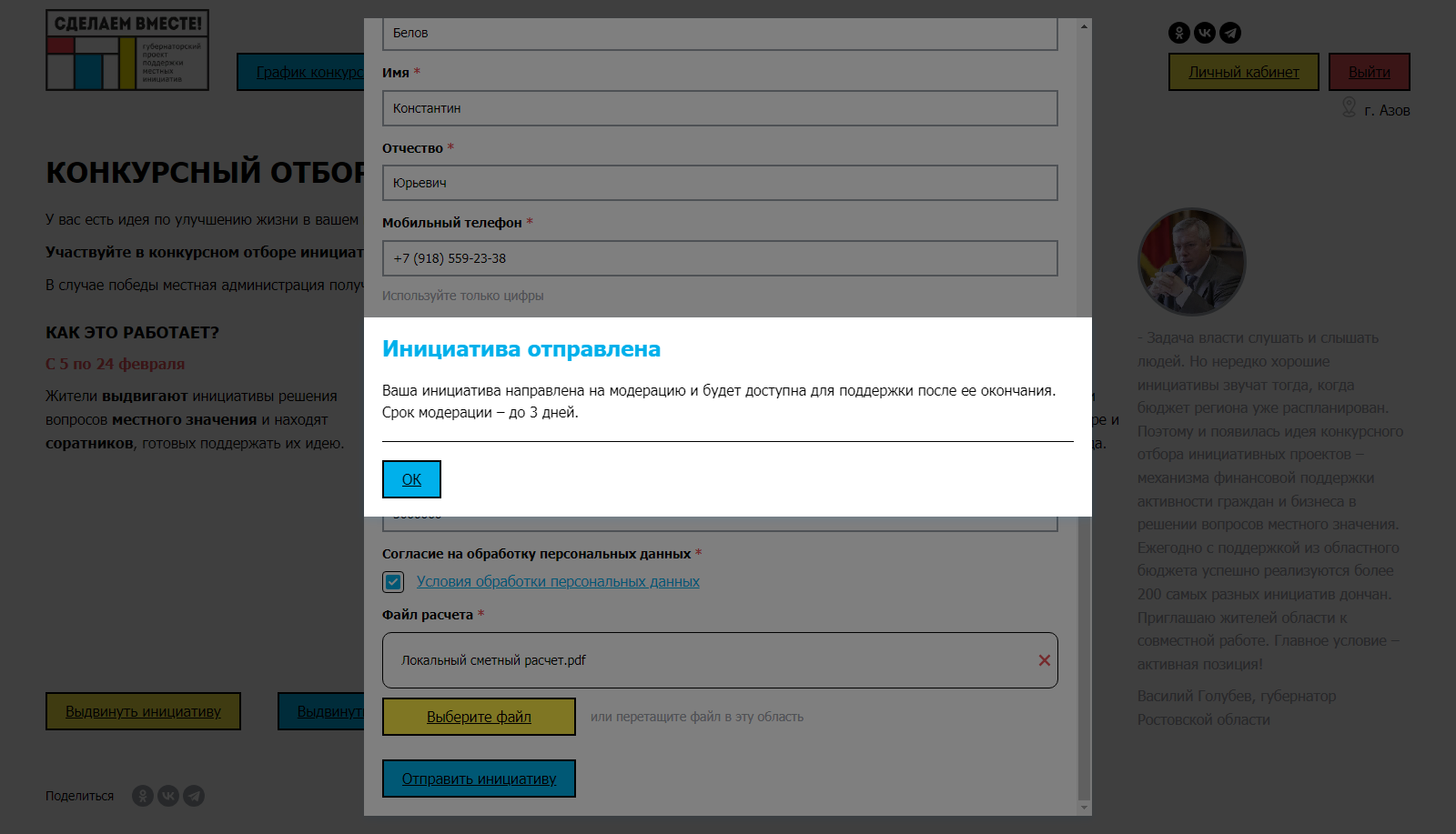 01/02
2024
Функционал модератора
Модерация выдвинутых инициатив
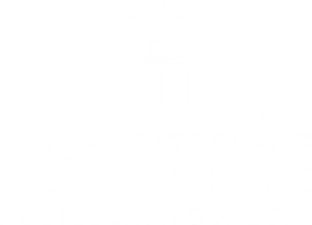 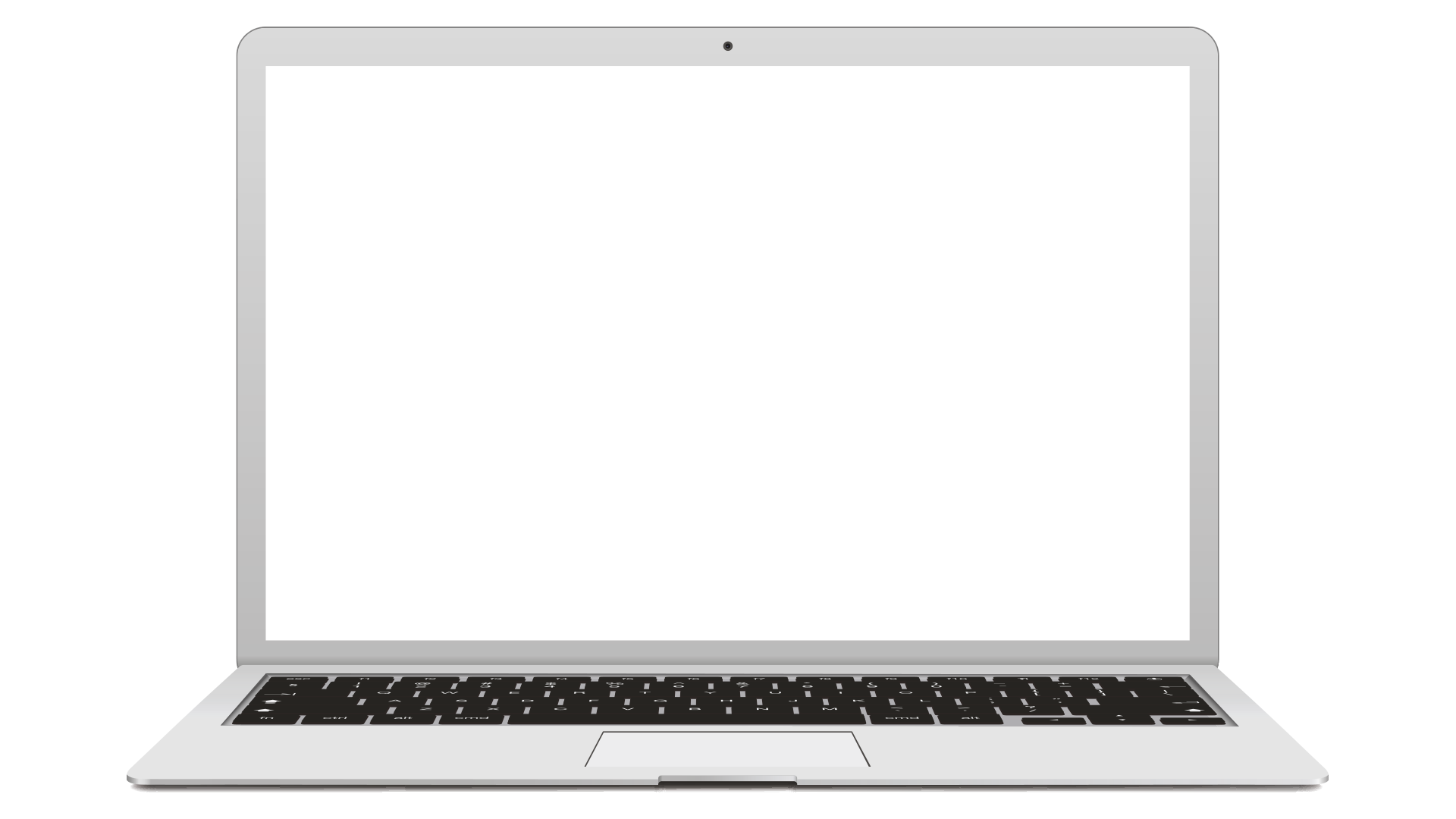 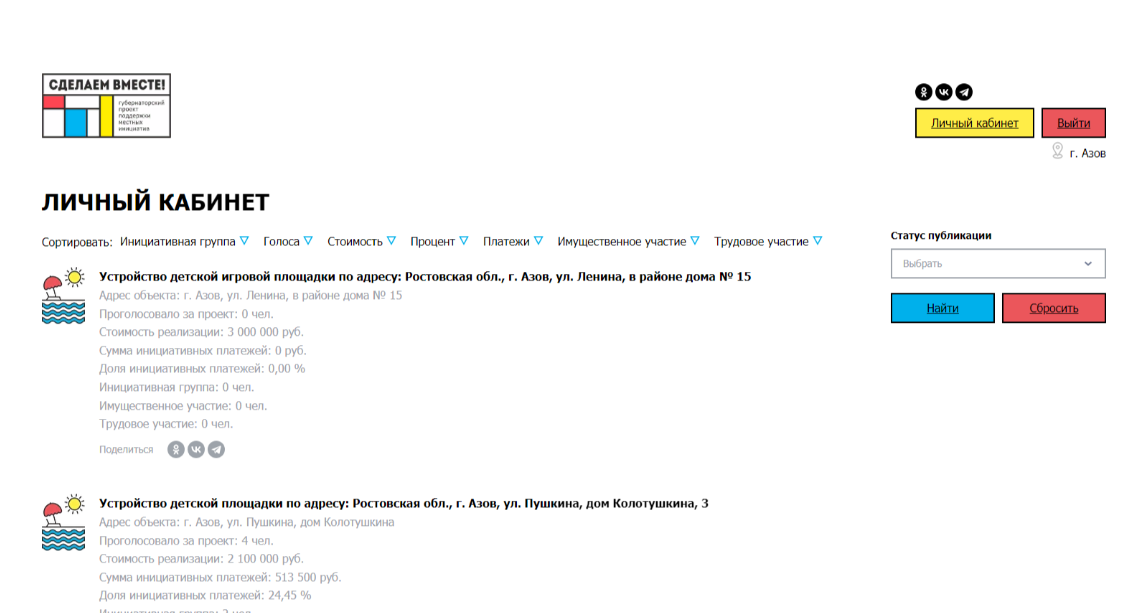 01/02
2024
Функционал модератора: модерация выдвинутых инициатив
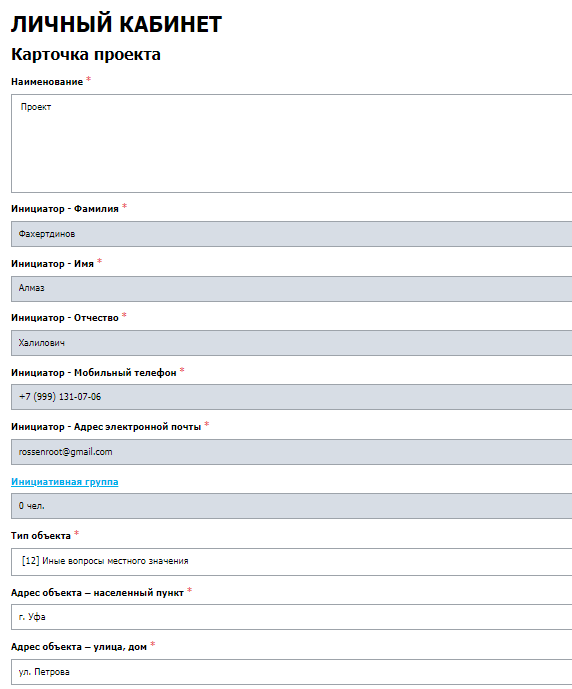 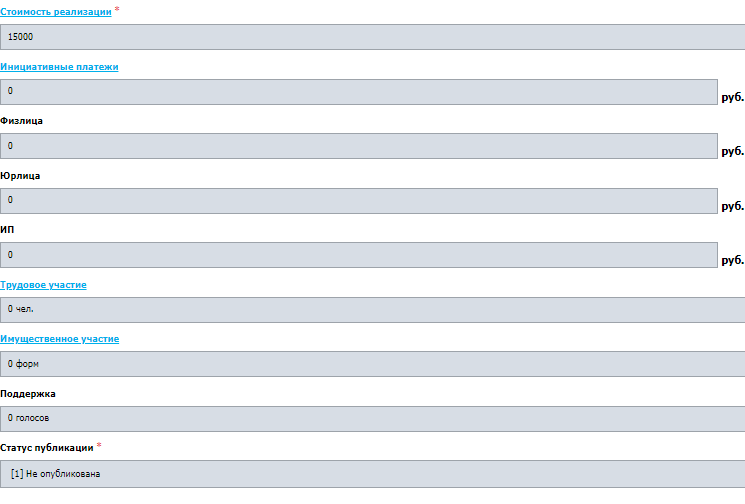 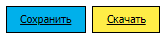 Функционал обычного пользователя
Вступление в инициативную группу
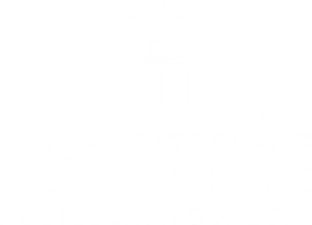 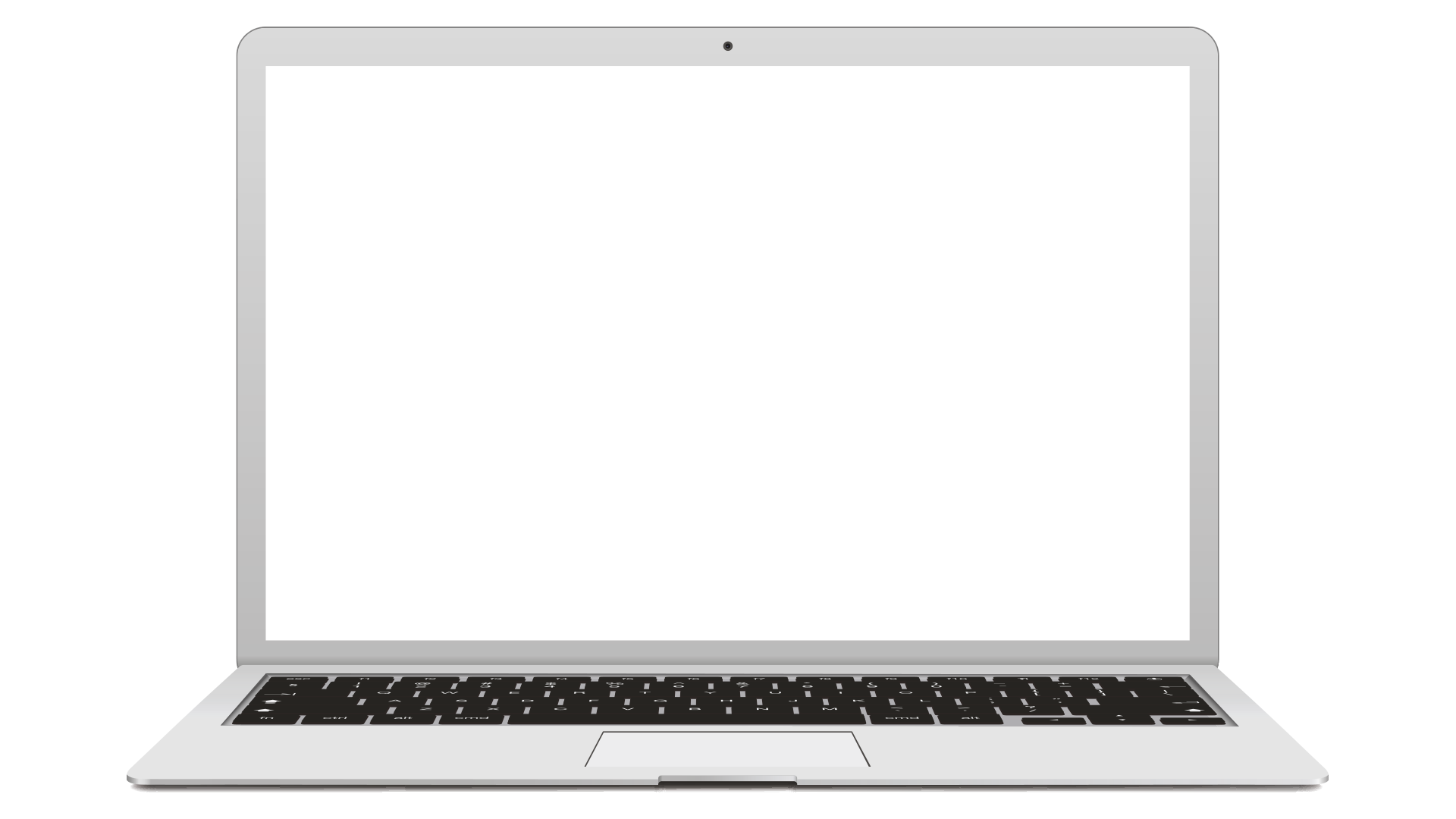 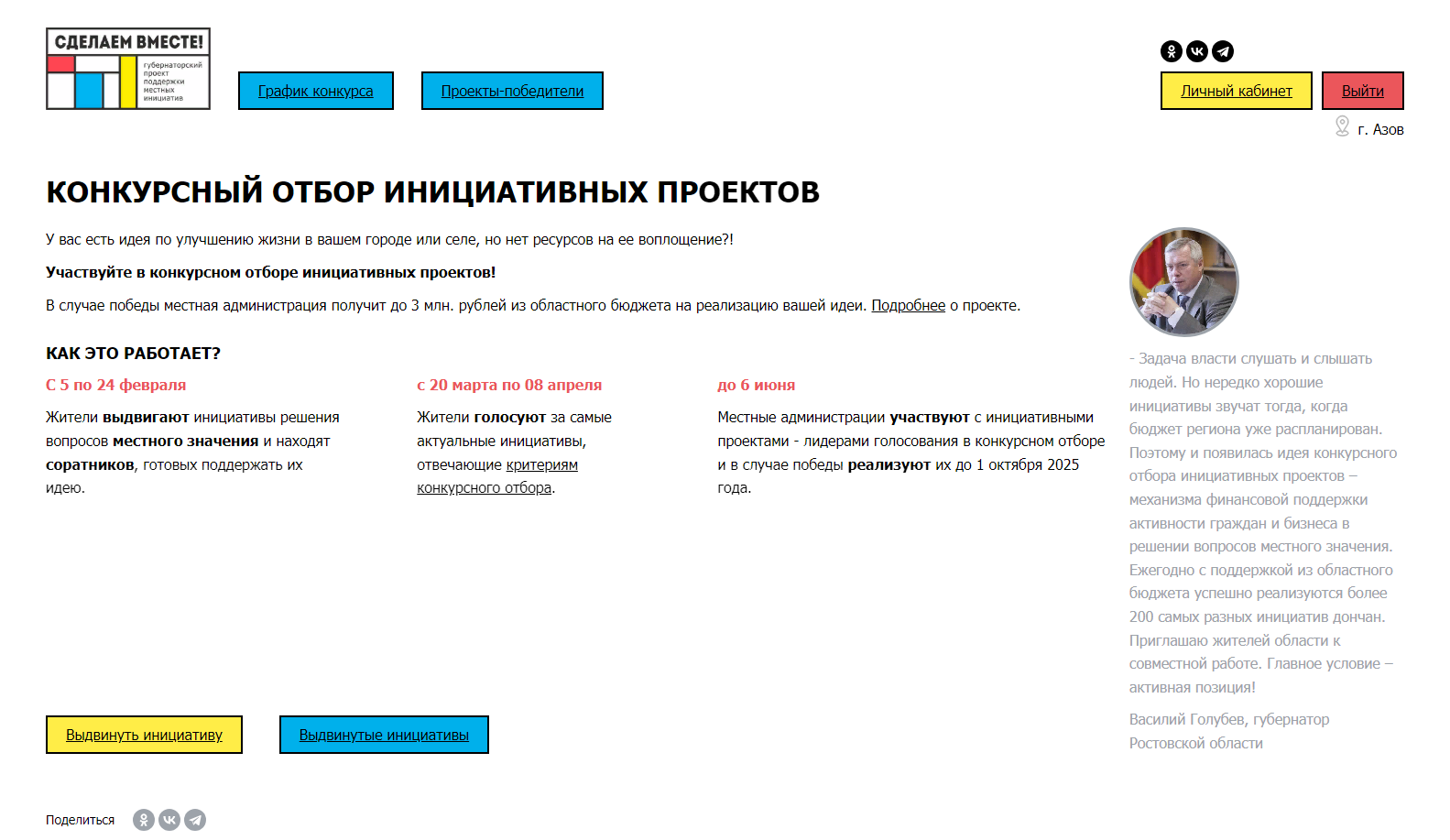 01/02
2024
Функционал обычного пользователя
Вступление в инициативную группу
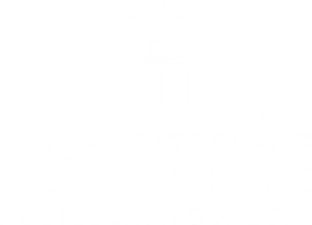 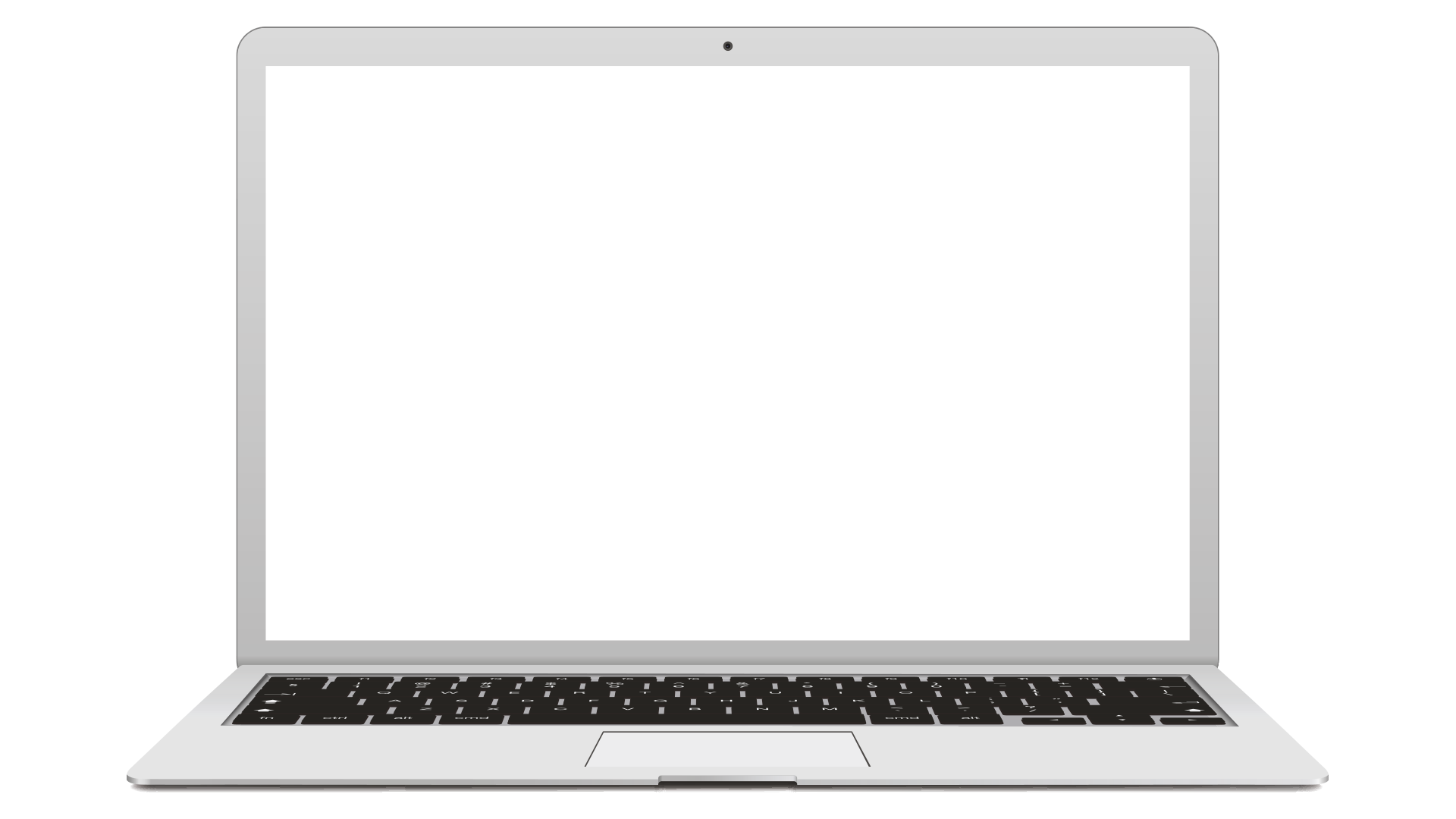 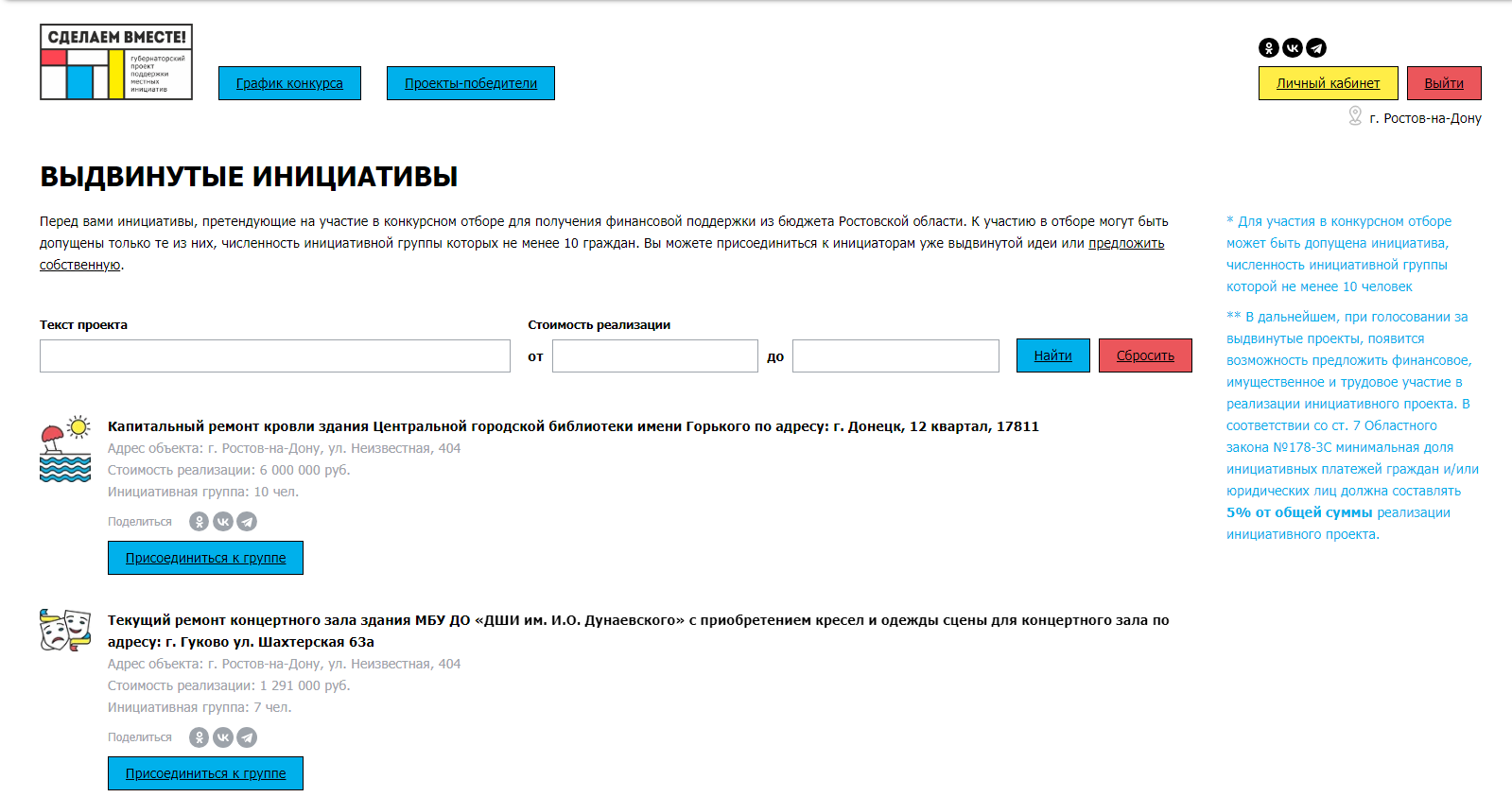 01/02
2024
Функционал обычного пользователя
Вступление в инициативную группу
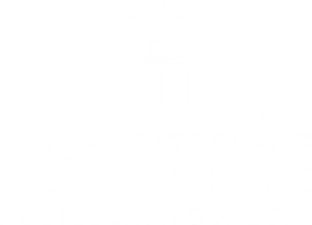 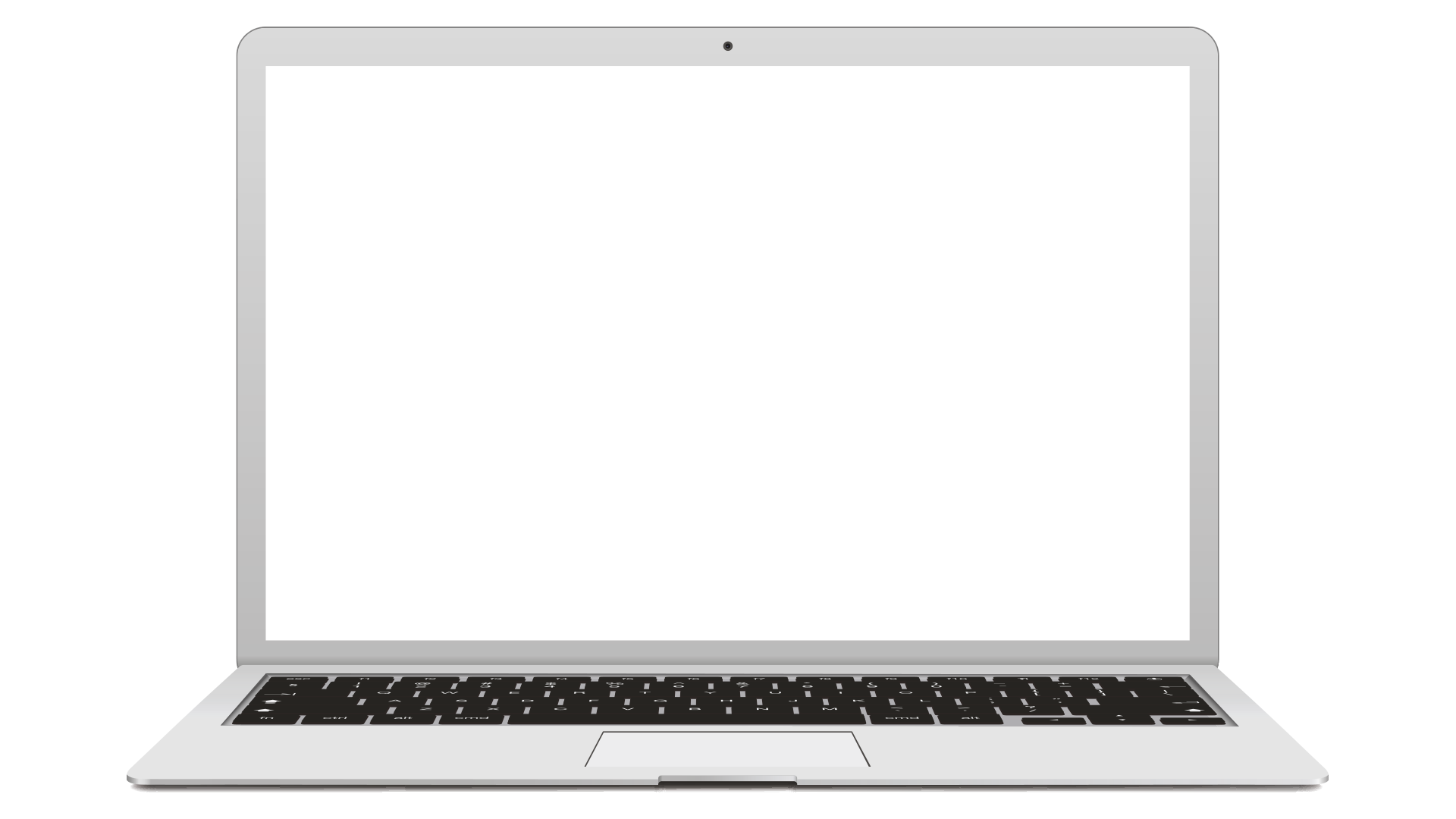 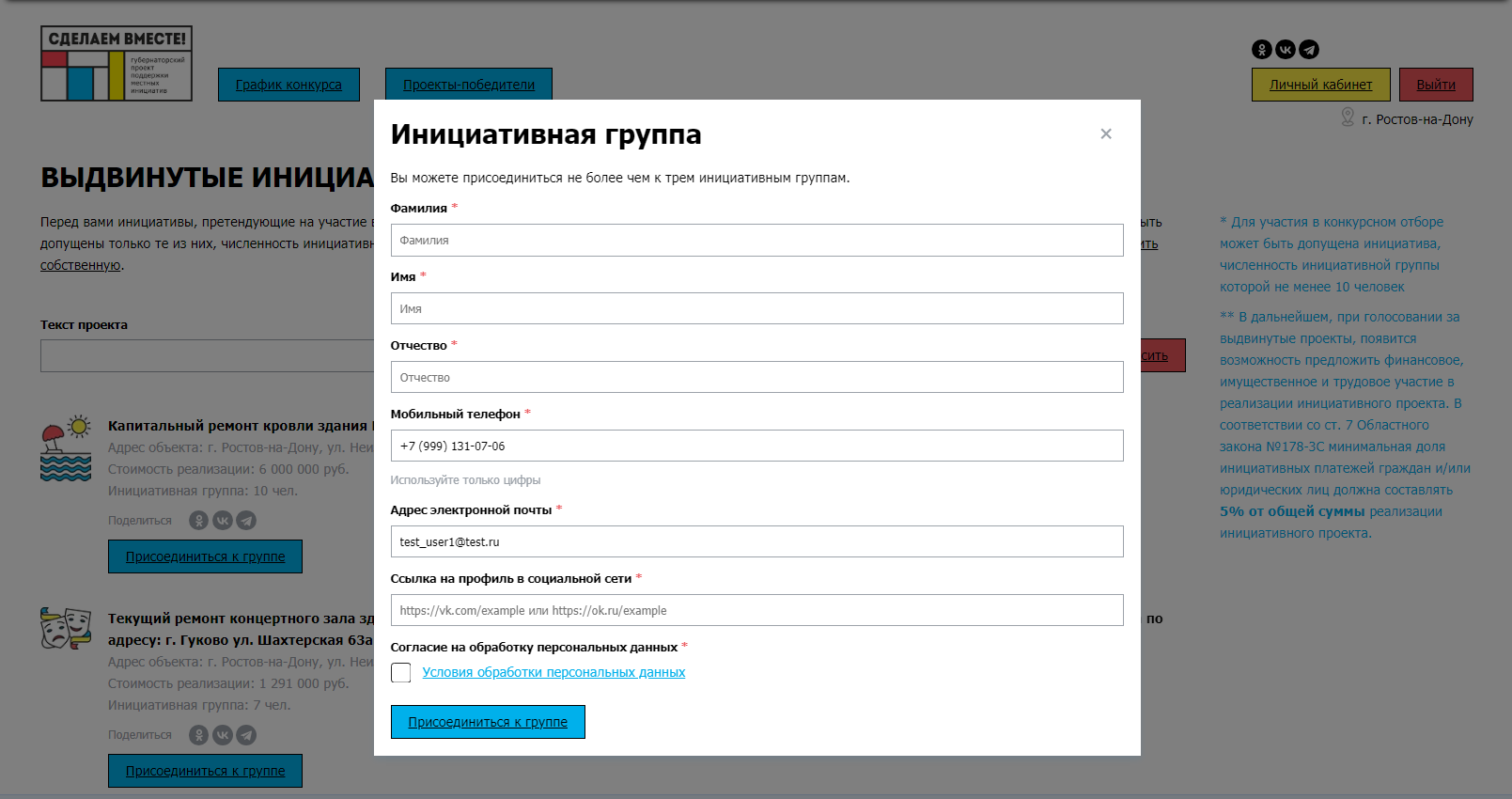 01/02
2024
Функционал обычного пользователя
Вступление в инициативную группу
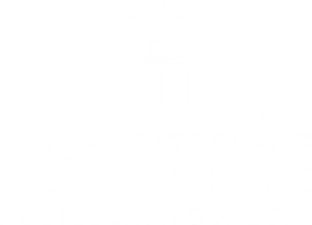 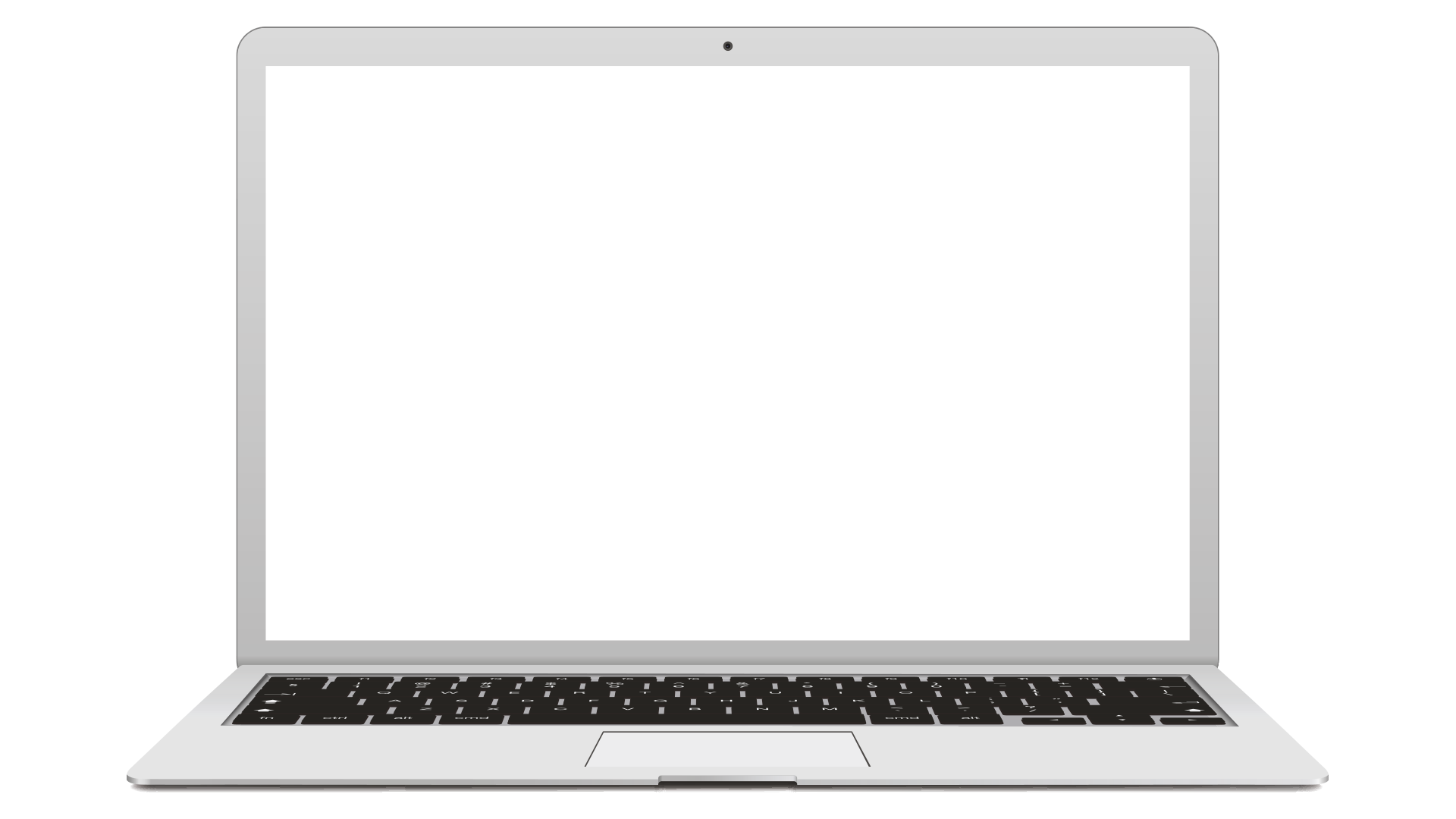 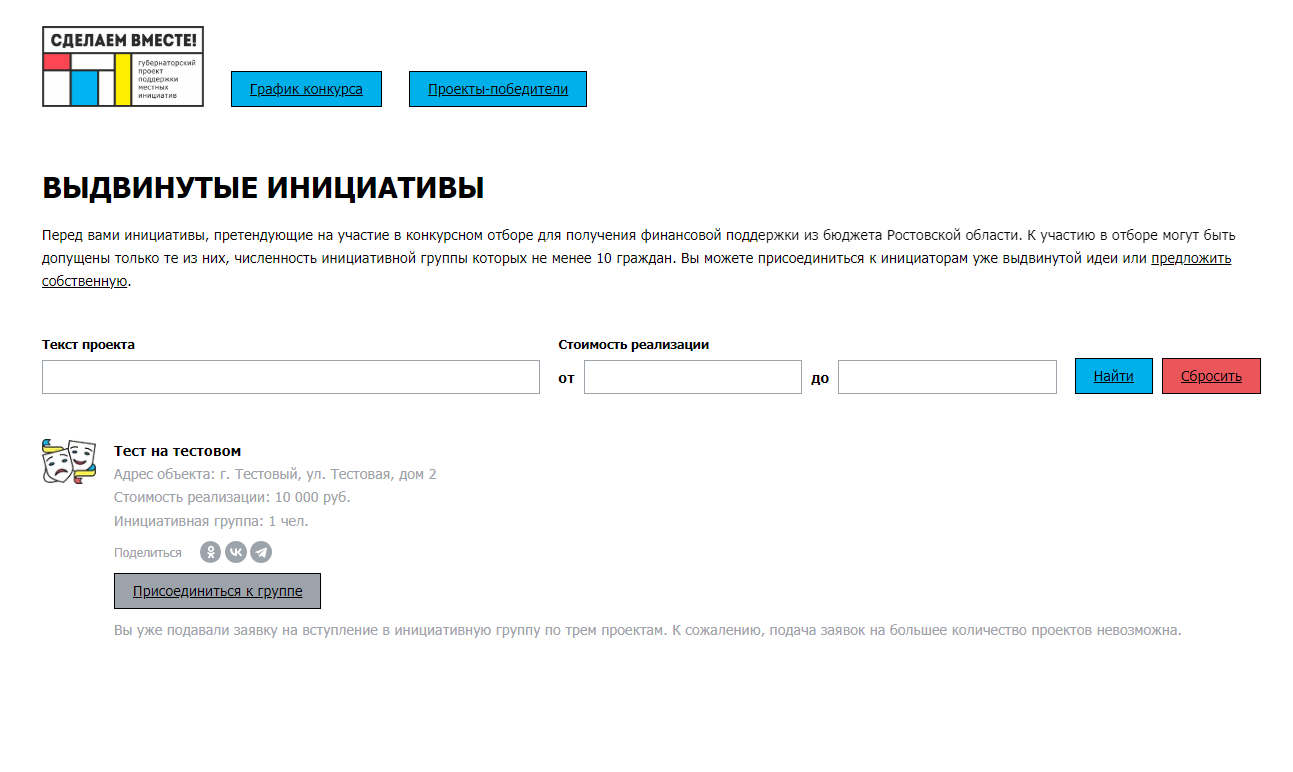 01/02
2024
Отбор выдвинутых инициатив для организации голосования
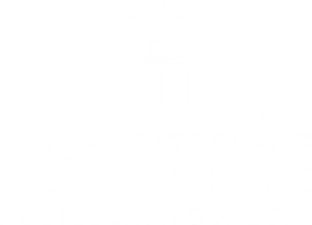 !
отбор инициатив для организации голосования с 25 февраля по 19 марта
Критерии отбора:
в инициативной группе не менее 10 человек;
инициатива направлена на решение вопроса, относящегося к полномочиям местной власти;
инициатива направлена на развитие объекта муниципальной собственности;
инициативный проект возможно реализовать до 1 октября 2025 года;
01/02
2024
!
Отбор выдвинутых инициатив для организации голосования
на голосование выносится не более 30 инициатив
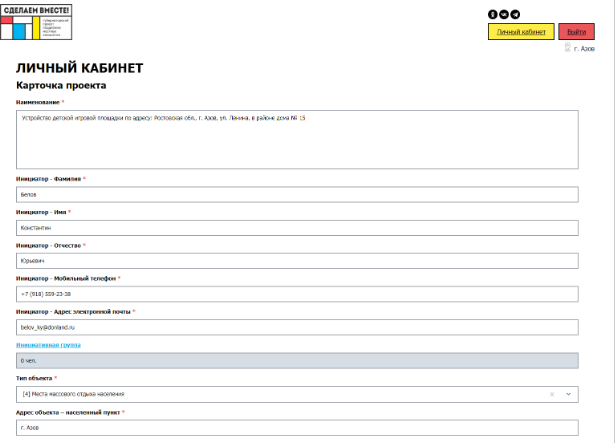 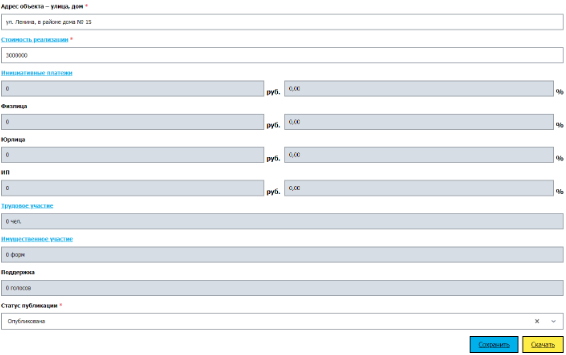 Функционал обычного пользователя
Голосование в поддержку инициативных проектов
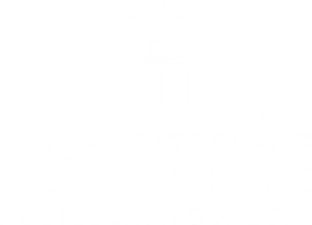 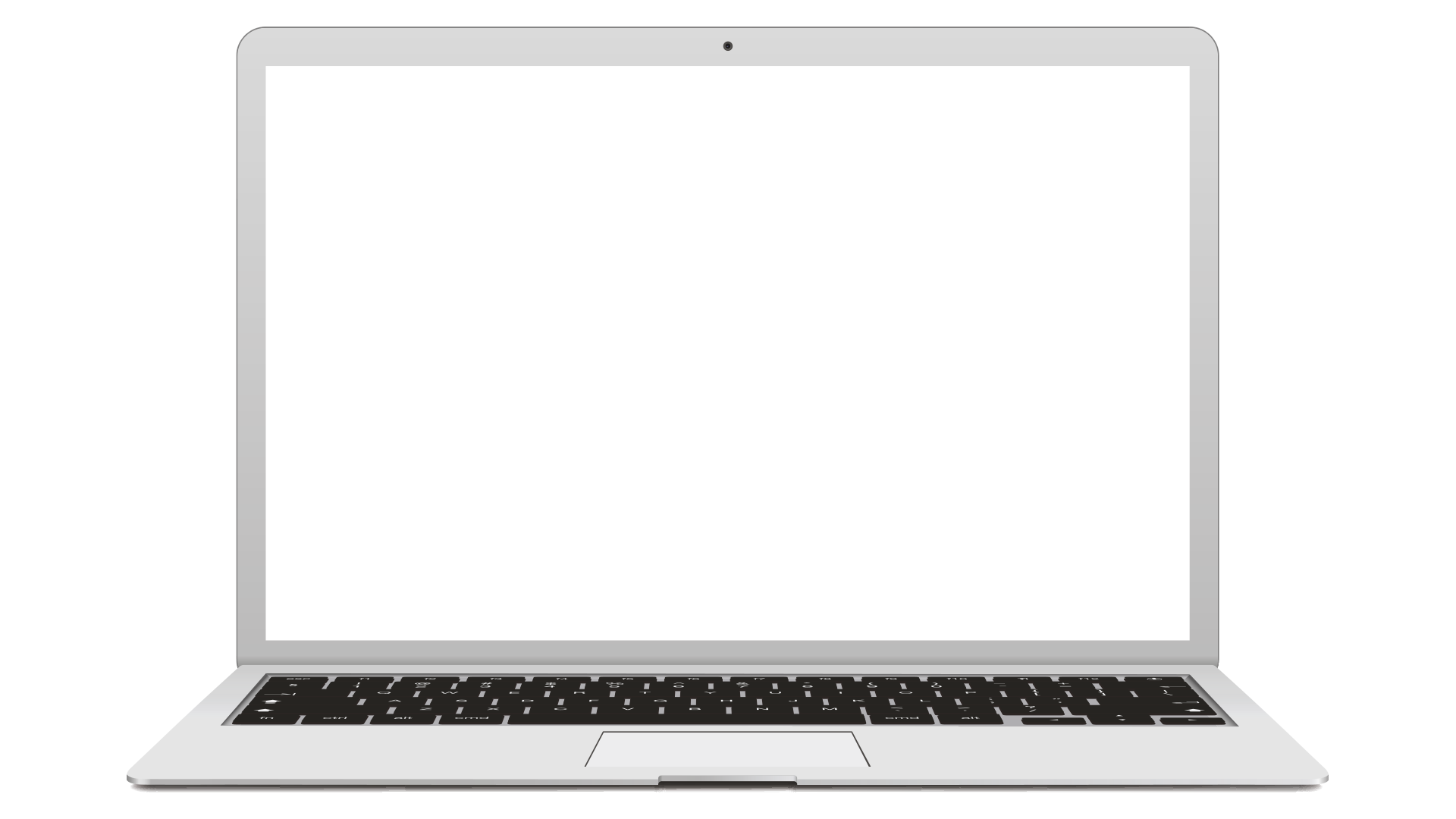 01/02
2024
Итоги голосования в поддержку инициативных проектов
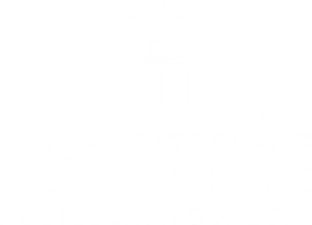 !
муниципальная конкурсная комиссия рассматривает 20 лучших проектов
Критерии отбора лучших проектов:
наибольшее количество голосов;
соблюдено требование «один проект – один объект» (п. 12 постановления ПРО от 05.04.2021 № 280);
не более 3 000 000 руб. из областного бюджета;
не менее 5% внебюджетного софинасирования;
необходимое софинансирвание из местного бюджета (Постановление ПРО от 28.12.2011 № 302).
01/02
2024
Муниципальная конкурсная комиссия
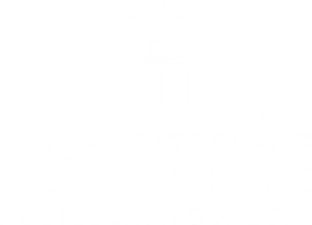 !
срок предоставления документов 10 календарных дней
со дня окончания голосования по проектам
Перечень документов, передаваемых в муниципальную конкурсную комиссию:
сведения о выдвижении проекта и голосовании за него;
копия локальной сметы либо расчета расходов, загруженного пользователем на интернет-ресурс при размещении инициативы.
01/02
2024
Сроки подготовки и направления заявки для участия в областном конкурсном отборе
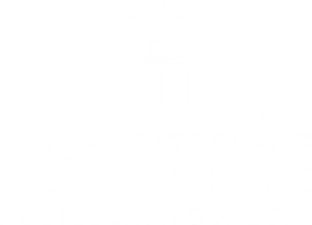 20 календарных дней – общий срок на работу муниципальных комиссий и подготовку заявки для участия в конкурсном отборе.
8 мая, 18:00 – завершение приема заявок на участие в конкурсном отборе.
Способ направления заявки – письмо главы Администрации муниципального района или городского округа одновременно в Минрегион и областной исполнительный орган (по компетенции)
01/02
2024
Состав заявки для участия в областном конкурсном отборе
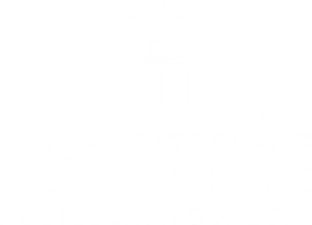 Перечень документов:
описание проекта по форме;
сведения о выдвижении проекта и голосовании за проект;
протокол заседания муниципальной конкурсной комиссии;
локальная смета, расчет расходов на реализацию проектов;
сведения о правообладателях недвижимого имущества (выписка из ЕГРН по форме согласно приложению № 1 к Приказу Росреестра от 04.09.2020 № П/0329);
устав муниципального учреждения (предприятия), если проектом предусматривается приобретение для него основных средств.
01/02
2024
Работа с заявками на областном уровне
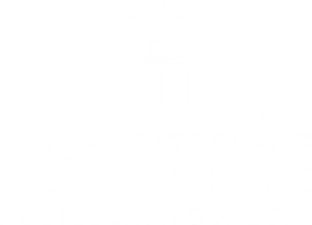 до 22 мая
до 28 мая
Министерство региональной политики и массовых коммуникаций
ранжирует проекты по числу набранных баллов;
готовит проект протокола заседания областной конкурсной комиссии;
готовит перечень проектов, не допущенных к участию в конкурсном отборе.
Областные органы исполнительной власти - ГРБС
рассматривают заявки;
дают предложения по недопуску проектов к конкурсному отбору;
согласовывают проект протокола.
01/02
2024
Этапы конкурсного отбора
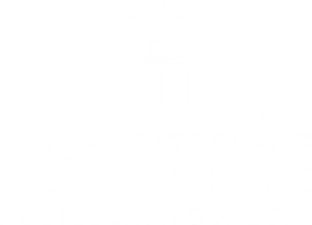 01/02
2024
Документы для финансирования инициативных проектов
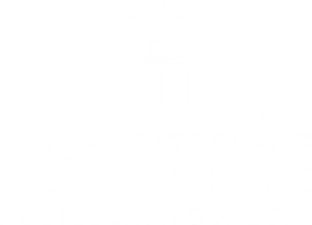 !
Перечень:
заключение о достоверности определения сметной стоимости работ, о проверке проектных решений и (или) инженерных изысканий;
локальный сметный расчет (смета), расчет расходов;
устав муниципального учреждения (предприятия), если для него приобретаются основные средства;
выписка из решения о местном бюджете о наличии в расходах ассигнований на исполнение расходных обязательств по софинансированию которых предоставляется субсидия;
выписка из решения о местном бюджете о наличии в доходах инициативных платежей;
сводная справка по кассовым операциям, отражающая фактическое поступление в местный бюджет инициативных платежей в размере не менее 5 % от стоимости проекта.
документы должны быть представленыдо 2 сентября
01/02
2024
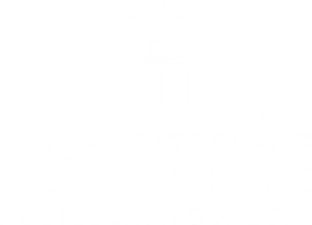 Комитет по образованию по образованию, науке, культуре и информационной политике
КРУГЛЫЙ СТОЛ
на тему:
Инициативный проект: эффективный путь от идеи до результата
01/02
2024